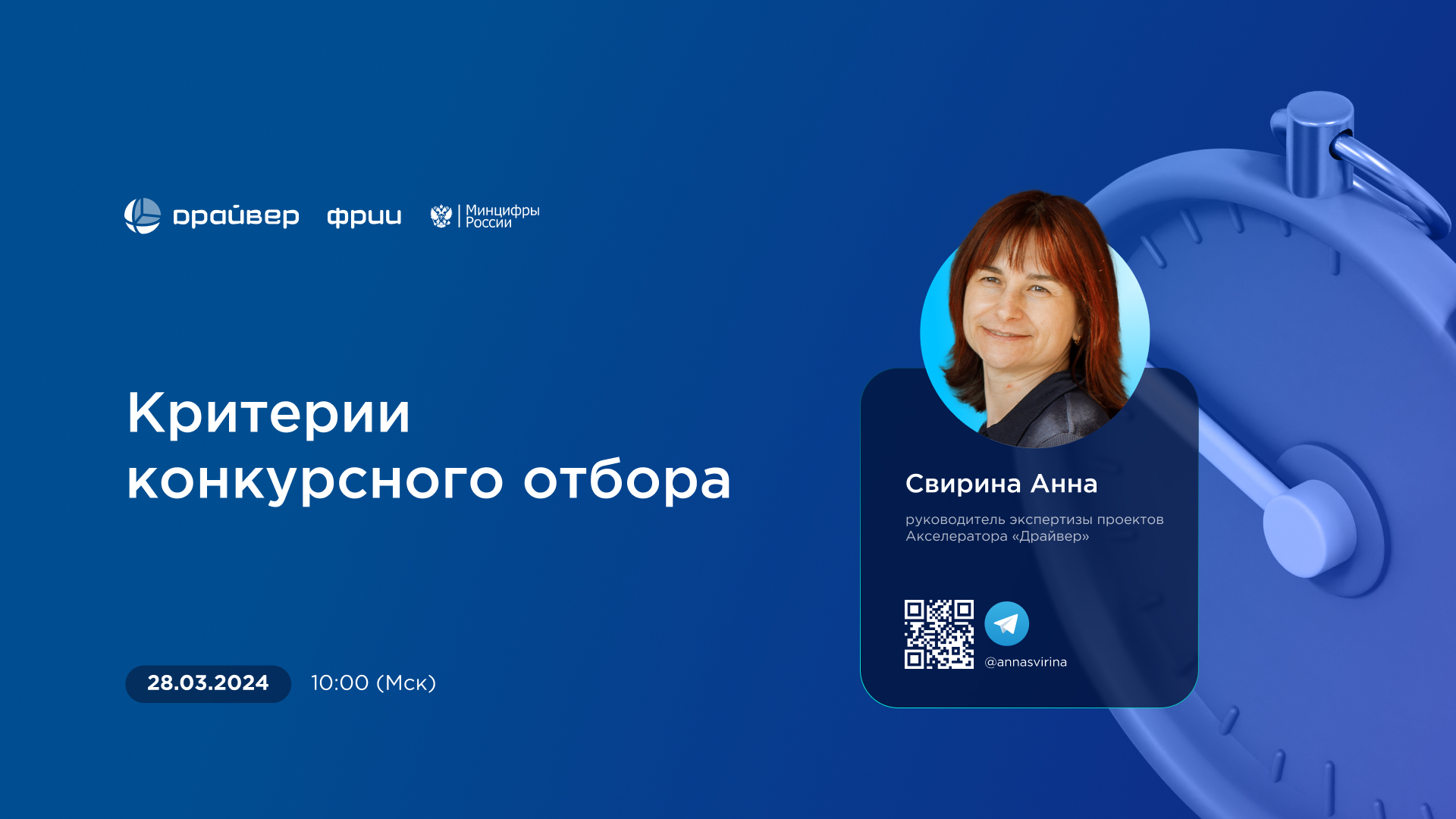 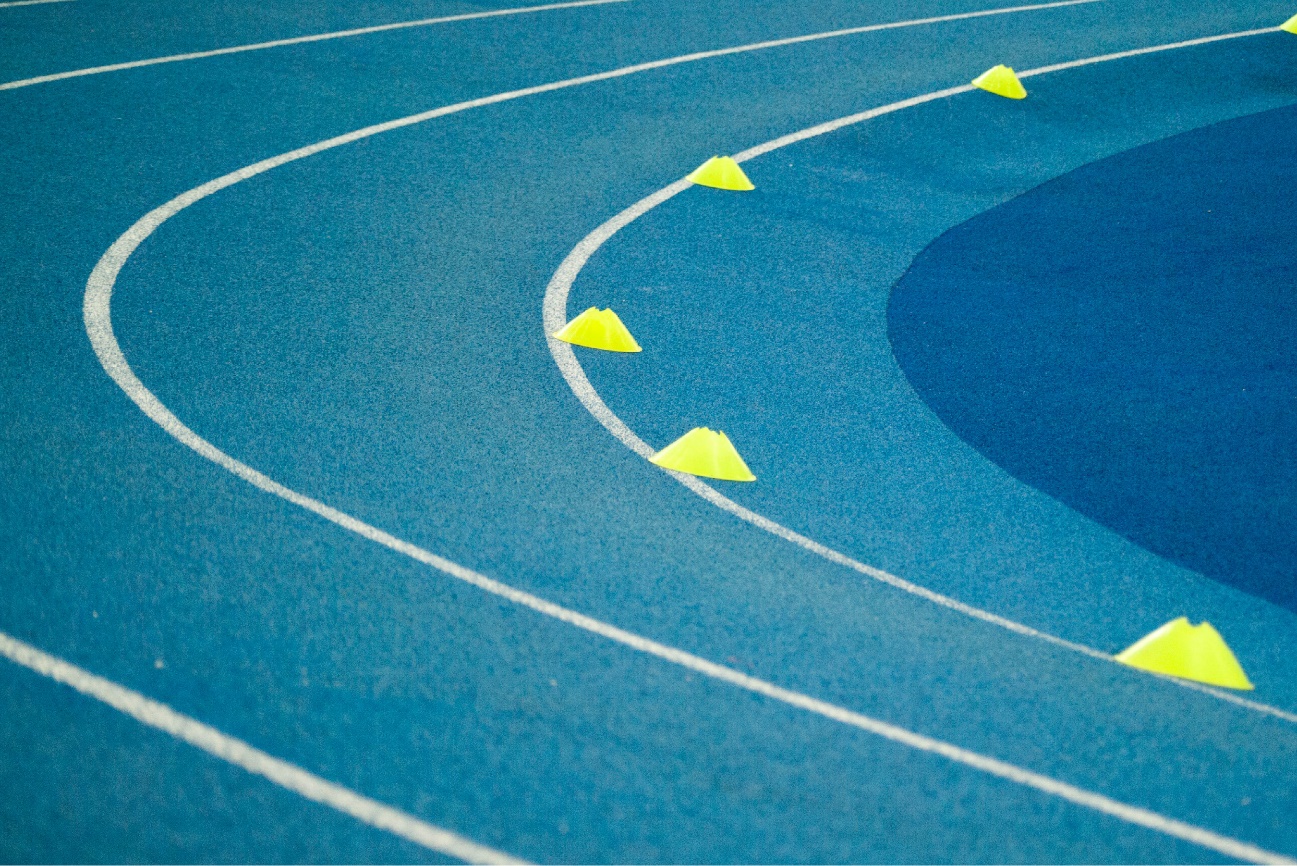 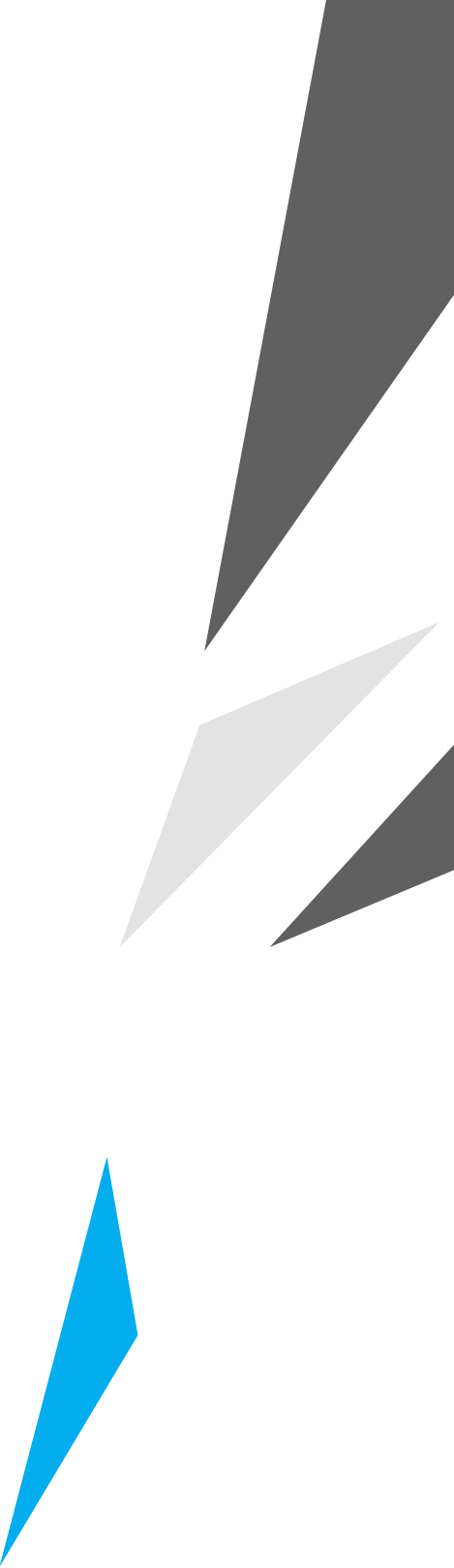 Формальная проверка
В конкурсной документации перечислены необходимые документы
К участию допускаются только юридические лица
Компания не может иметь непогашенные обязательства перед государством
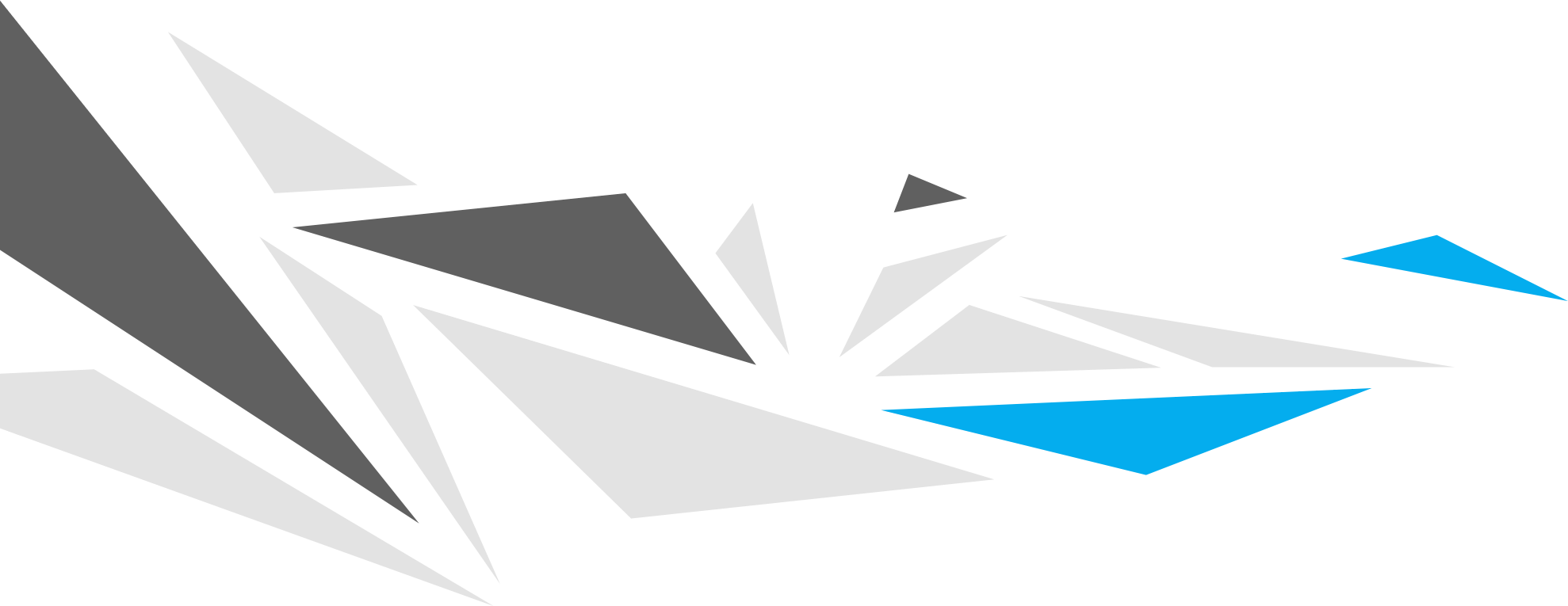 Соответствие проекта технологической компании целям и задачам федерального проекта «Цифровые технологии» национальной программы «Цифровая экономика Российской Федерации»
1. Особо значимые проекты и проекты, включенные в дорожные карты ДК НИПО и ДК НОПО (утверждены протоколом Правительственной комиссии)
2. Проекты, в которых заинтересованы Центры компетенций в сфере цифровых технологий (получены рекомендации от ИЦК или ЦКР)
1
Критерий отсекающий
Наличие у технологической компании кадровых, финансовых и материальных ресурсов для реализации проекта на момент подачи заявки и прохождения акселерационной программы
Оцениваются заявленные участником конкурсного отбора ресурсы. «Да», если выполняются все условия: 
1. в команде проекта не менее двух человек; 
2. один из членов команды обладает опытом в разработке продукта и (или) продажах; 
3. участник конкурсного отбора обладает финансовыми и материальными ресурсами, достаточными для реализации проекта на период акселератора (до 3 месяцев).
2
Критерий отсекающий
Уровень готовности технологий, определяемый в соответствии с пунктом 5.1.2 национального стандарта Российской Федерации ГОСТ Р 58048-2017 «Трансфер технологий. Методические указания по оценке уровня зрелости технологий»
Оценивается соответствие уровню зрелости технологий.

Проекты на стадии идеи, создания технического задания, не имеющие действующего базового функционала, не допускаются к участию
3
Критерий отсекающий
Наличие конкурентного преимущества проекта (сравнение с существующими аналогами на российском и зарубежных рынках)
Оценивается наличие конкурентного преимущества технологии проекта: 
0 баллов – конкурентного преимущества нет; 
50 баллов – имеется незначительное преимущество технологии проекта над российскими и (или) иностранными аналогами по одному или нескольким параметрам или имеет потенциал импортозамещения; 
100 баллов – технология проекта уникальна, на российском и (или) иностранных рынках отсутствуют аналогичные технологии и имеет потенциал импортозамещения
4
Критерий оценочный
Уровень готовности технологий, определяемый в соответствии с пунктом 5.1.2 национального стандарта Российской Федерации ГОСТ Р 58048-2017 «Трансфер технологий. Методические указания по оценке уровня зрелости технологий»
5
Оцениваются представленные сведения об уровне готовности технологии, подтверждающие определенный уровень готовности технологии. 
0 баллов – технология соответствует УГТ 5 – УГТ 6; 
25 баллов – технология соответствует УГТ 7; 
50 баллов – технология соответствует УГТ 8; 
100 баллов – технология соответствует УГТ 9.
Проект должен находиться не ниже стадии минимально жизнеспособного продукта (УГТ5), с которым можно идти к потенциальным клиентам
Критерий оценочный
Прогнозная оценка годового оборота участника конкурсного отбора (реально достижимый объем рынка)
Оценивается заявленная участником конкурсного отбора прогнозная годовая выручка компании (реально достижимый объем рынка). Объем рынка рассчитывается участником конкурсного отбора на основании статистических данных и (или) подтвержденных результатов маркетинговых и (или) аналитических исследований (в анкете указываются сведения об источниках информации): 
0 баллов – достижимая годовая выручка до 120 млн руб.;
50 баллов – достижимая годовая выручка от 120 до 800 млн руб.;
100 баллов – достижимая годовая выручка более 800 млн руб.
6
Критерий оценочный
Годовой оборот участника конкурсного отбора за календарный год, предшествующий году подачи заявки (фактические продажи)
Оценивается годовая выручка за предыдущий год (сейчас – 2023):
0 баллов – нет продаж, годовая выручка 0 млн руб.;
50 баллов – годовая выручка до 15,0 млн руб.;
100 баллов – годовая выручка более 15,0 млн руб.
Для оценки критерия используется официальная отчетность ФНС
7
Критерий оценочный
Наличие опыта в разработке продукта и (или) продажах у членов команды
Оценивается наличие предпринимательского и (или) отраслевого опыта у руководителя и у членов команды: 
0 баллов – у руководителя проекта и у членов команды нет предпринимательского и отраслевого опыта, команда не укомплектована, не закрыта одна или несколько компетенций (СЕО, разработка, маркетинг/продажи);
 50 баллов – команда укомплектована, есть СЕО, разработка, маркетинг/продажи, но либо часть команды не имеет опыта в нужной сфере, либо члены команды проекта заняты в других проектах;
 100 баллов – - команда укомплектована, есть СЕО, разработка, маркетинг/продажи, и все члены команды имеют профильный опыт.
8
Критерий оценочный
Остались вопросы?
Напишите нам!

В любое время: driver@iidf.ru